Optogenetics
An Introduction
Controlling Neurons with Light
Using Light-Sensitive Ion Channels
Genetically Transfected into specific cells
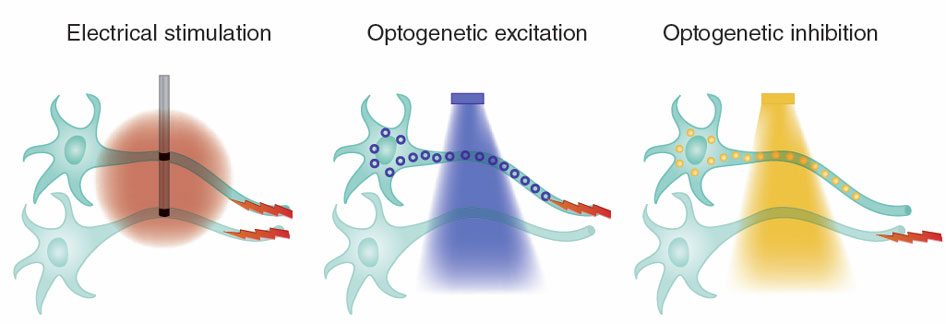 What is Optogenetics?
The 5 Major Steps in the Design of Optogenetic Experiments
1. Select an Opsin
2. Select Targeting Strategy
3. Select Light Delivery Method
4. Choose Temporal Parameters
5. Validation
Designing Optogenetic Experiments
Suited to Experimental Goals
Excitation or Inhibition of Cells
Potentiated systems
Mapping Complex Circuitry
Determining Causality
Matching the normal activation of the cell
Bi-directional controls
Testing potential Therapies
1. Selecting an Opsin
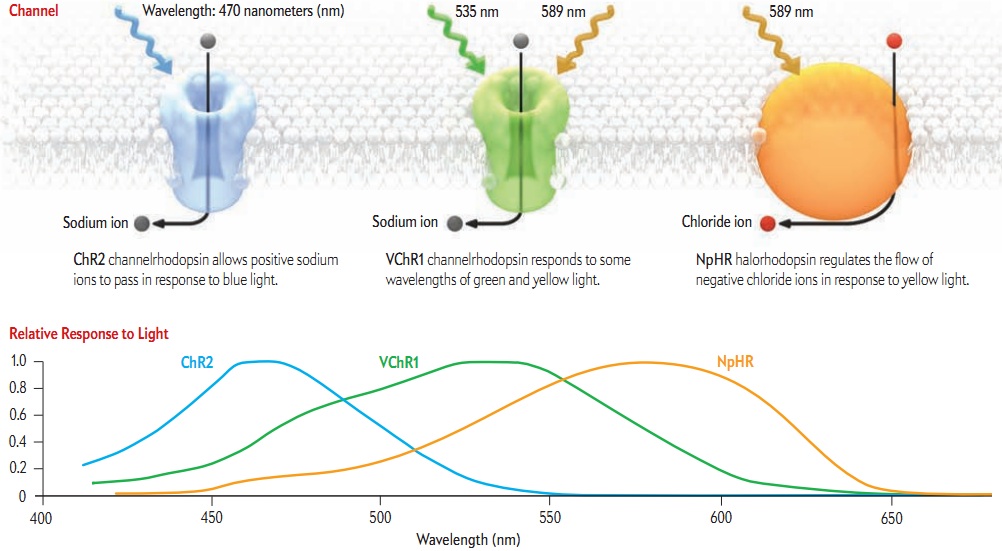 Different Opsins are functionally different
1. Selecting an Opsin
Different Opsins are functionally different
1. Selecting an Opsin
Multiple Optogenetic Tools: Rhodopsin variants
Ion Channel
Cations
Na+, Ca++
Excitatory
Depolarization
Light stimulates neuronal activity
Channel Rhodopsin
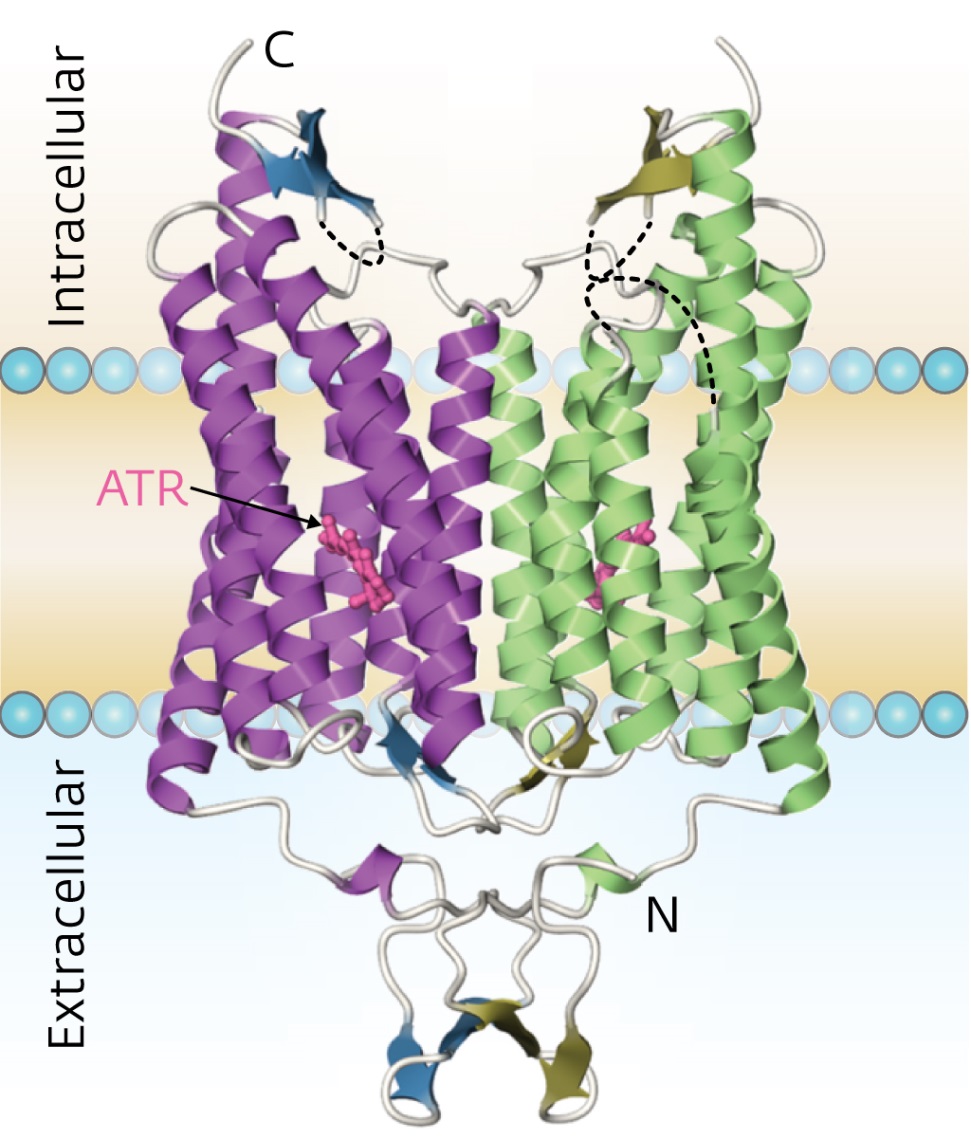 Ion Channel
Cations
Na+, Ca++
Excitatory
Depolarization
Light stimulates neuronal activity
Channel Rhodopsin
Ion Channel
Anions
Cl-
Inhibitory
Hyperpolarization
Fast
Light stimulates neuronal inactivity
Halorhodopsin
Ion Channel
Protons
H+
Inhibitory
Hyperpolarization
Fast
Light stimulates neuronal inactivity
Bacteriorhodopsin Proteorhodopsin
1. Selecting an Opsin
Opsin-Receptor Chimaeras
Membrane Bound
Intracellular loops of Rhodopsin replaced with G protein loops
E.g. Optoα2 or Optoβ2
Activates specific 
2nd messengers
Excitatory or Inhibitory
Light can match normal neuronal activity
OptoXR
Soluble Receptors
Mimics Signaling Cascades
Cytoplasmic Optogenetics
1. Selecting an Opsin
Engineered Channelrhodopsin variants
ChETA (E123 by Thr and Ala variants)
ChIEF http://www.openoptogenetics.org/index.php?title=Channelrhodopsins#tab=Variants 
Evoke ultrafast firing frequencies for fast spiking neurons
Help match the synchrony and patterning of the physiological neural code
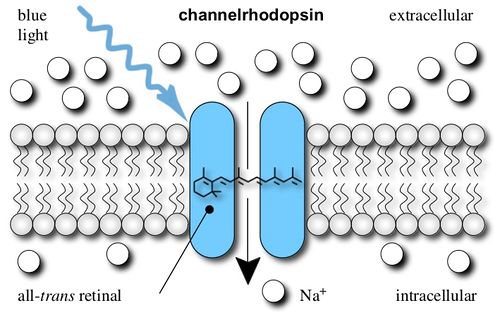 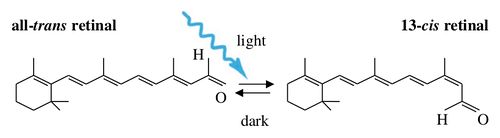 New Opsin Variants
Engineered Channelrhodopsin variants
ChETA (E123 by Thr and Ala variants)
ChIEF http://www.openoptogenetics.org/index.php?title=Channelrhodopsins#tab=Variants 
Evoke ultrafast firing frequencies for fast spiking neurons
Help match the synchrony and patterning of the physiological neural code
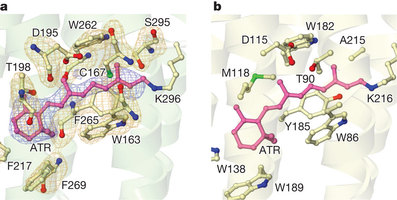 1. Selecting an Opsin
Stabilized Step-Function Opsin variants
Long lasting sub-threshold membrane depolarization
Mimics potentiated systems
Raising the resting potential near the threshold – Enhanced sensitivity to Light
E.g. ChR2 – Asp156Ala + Cys128Ser
Double mutant
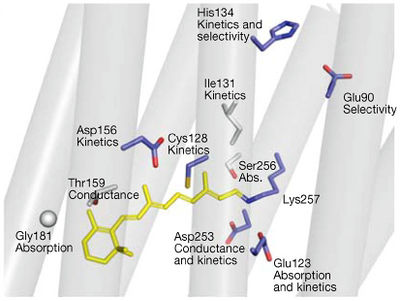 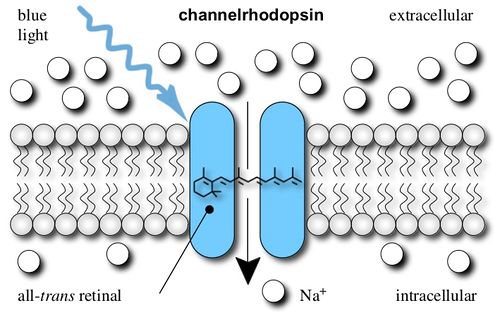 New Opsin Variants
1. Selecting an Opsin
Red-shifted Activation Wavelength
Significantly more potent
Increasing feasibility 
Combinatorial excitation 
Distinct patterns
E.g. ChR1/VChR1 chimaera (C1/V1)
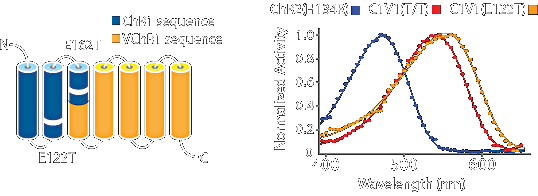 New Opsin Variants
1. Selecting an Opsin
Local Cell Bodies
And their projection sites
Specific Cells within a group
Recombinase or Promoter dependent
Combinations of Opsins
E.g. ChR2 to excite, NpHR to inhibit
2. Selecting a Target Strategy
Action at All Projections  ↑          ↑
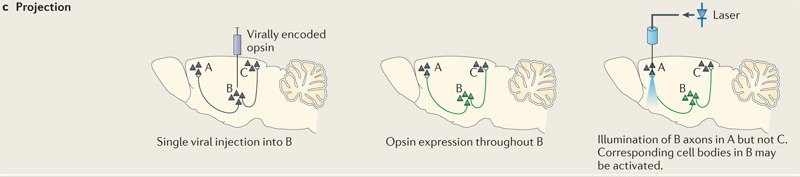 2. Target Local Cell Bodies
Action at Limited Projections  ↑ ↑
Action from Specific Local Cells ↑↑
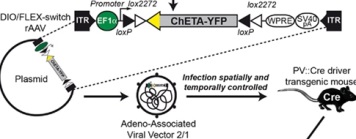 2. Target Specific Local Cells
Action at Parvalbumen (GABA) Cells  ↑ ↑
Action from Specific Local Cells ↑↑
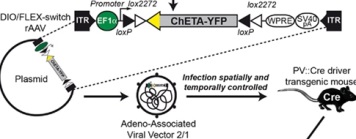 TH
2. Target Specific Local Cells
or Action at Tyrosine Hydroxylase (DA) Cells  ↑ ↑
Cre = cyclization recombination
Cre Recombinase is a site-specific DNA recombinase that recognizes specific sequences of DNA termed loxP
loxP = locus of crossover of P1 phage
Floxed = DNA “flanked
                by loxP” sites
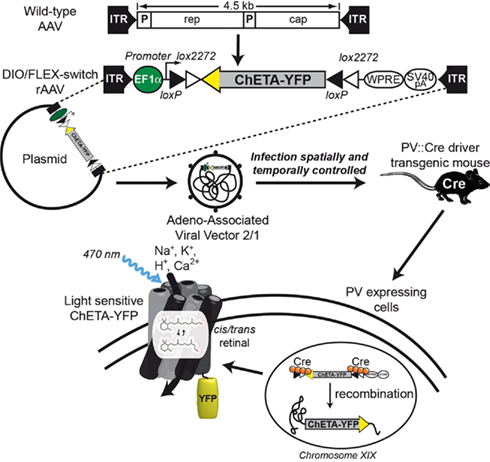 Targeting
Action from Terminals ↑      ↑ or Cells
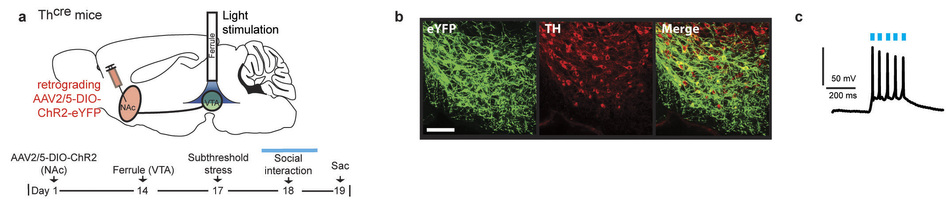 2. Retrograde Target Cells or Terminals
Action at ↑ ↑ specific Terminals
Stimulates operant responding (VTA)
Enhances CCP (cocaine conditioned place preference)
Via D1 
Via OptoD1 = Gs
via ACh interneurons
Suppresses CPP (via D2)
Produces Self-stimulation
BLA → NAc
OptoD1R
Optogenetics in the NAc